Método de Lagrange optimización consumidor
Verónica Carrasco S
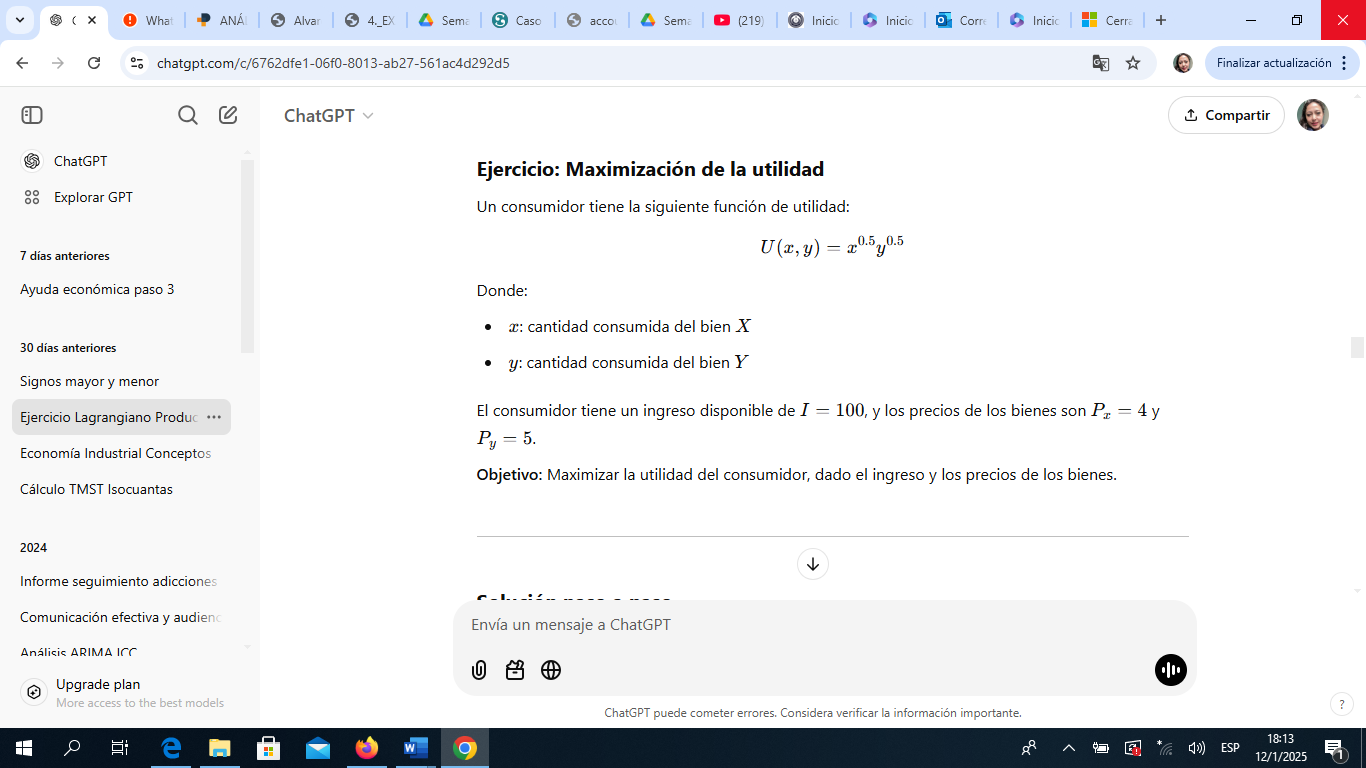 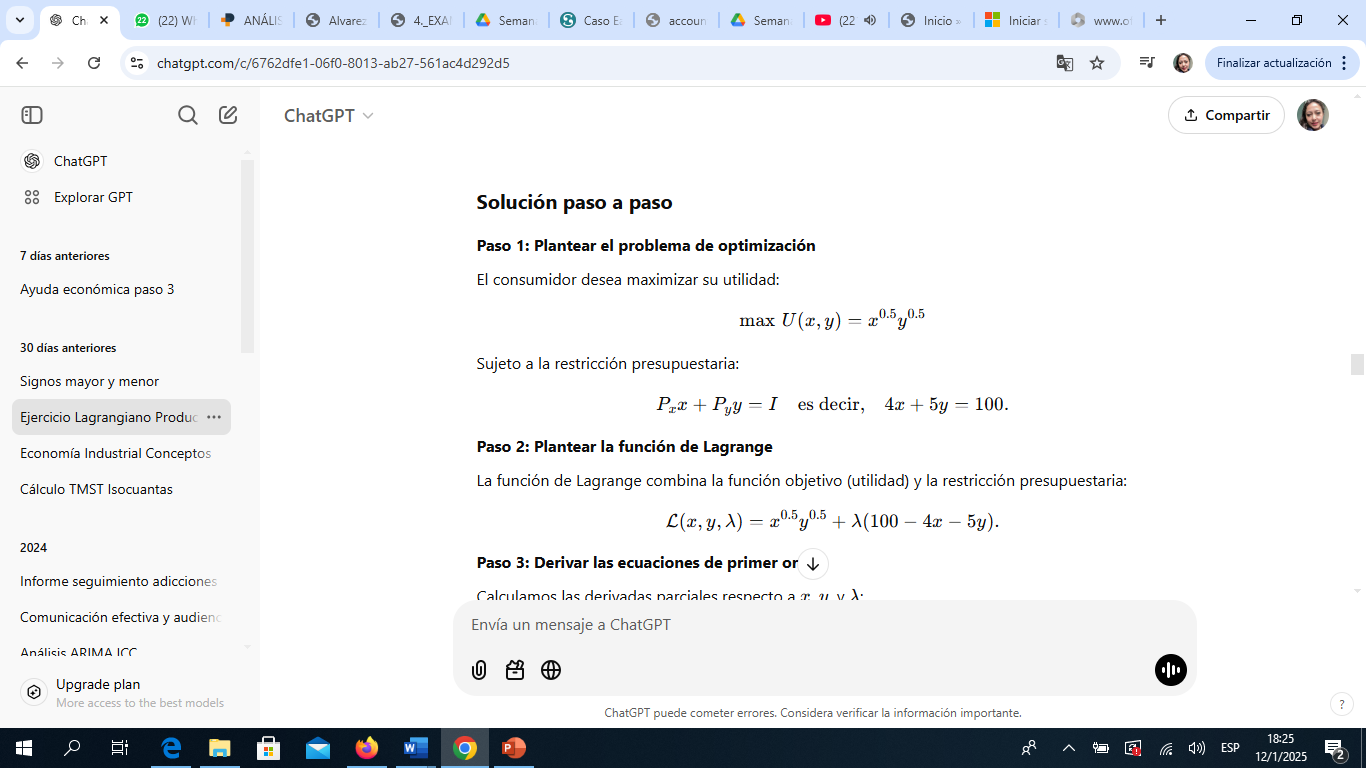 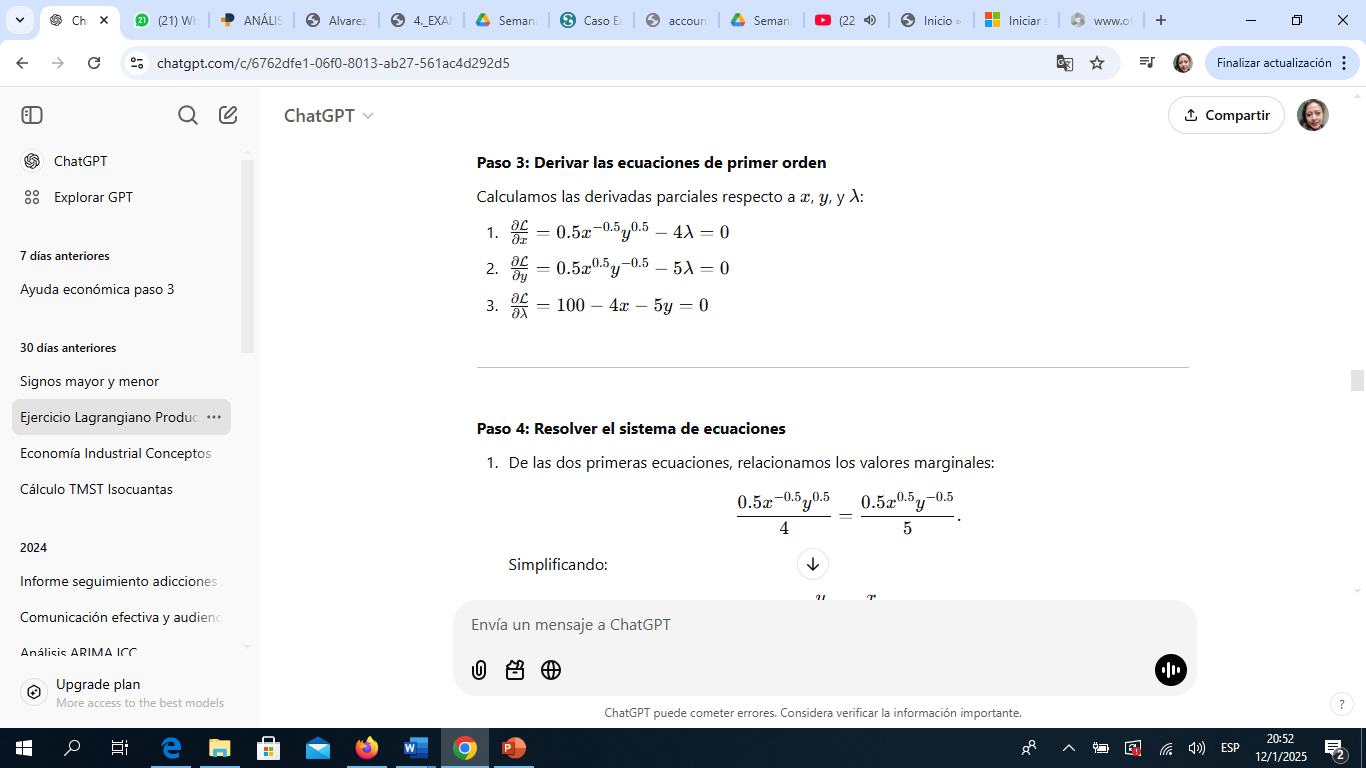 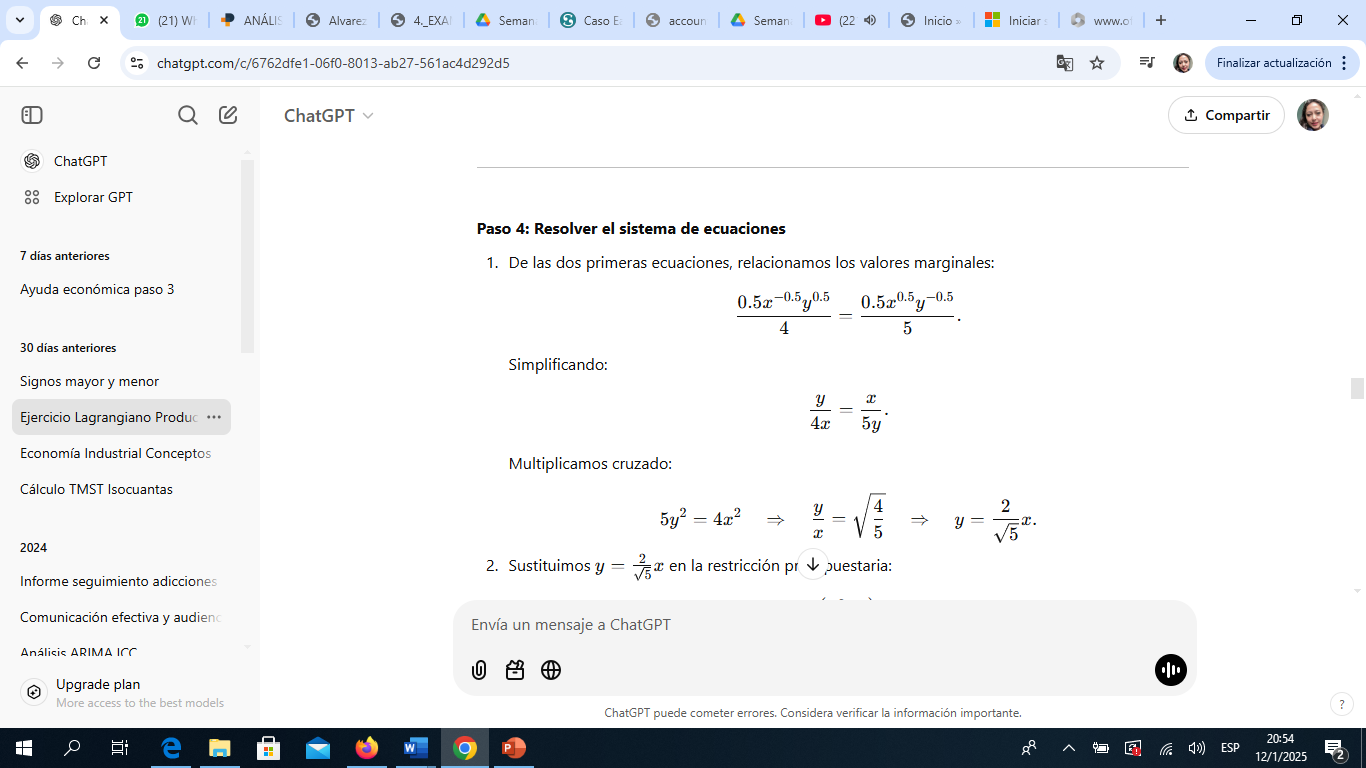 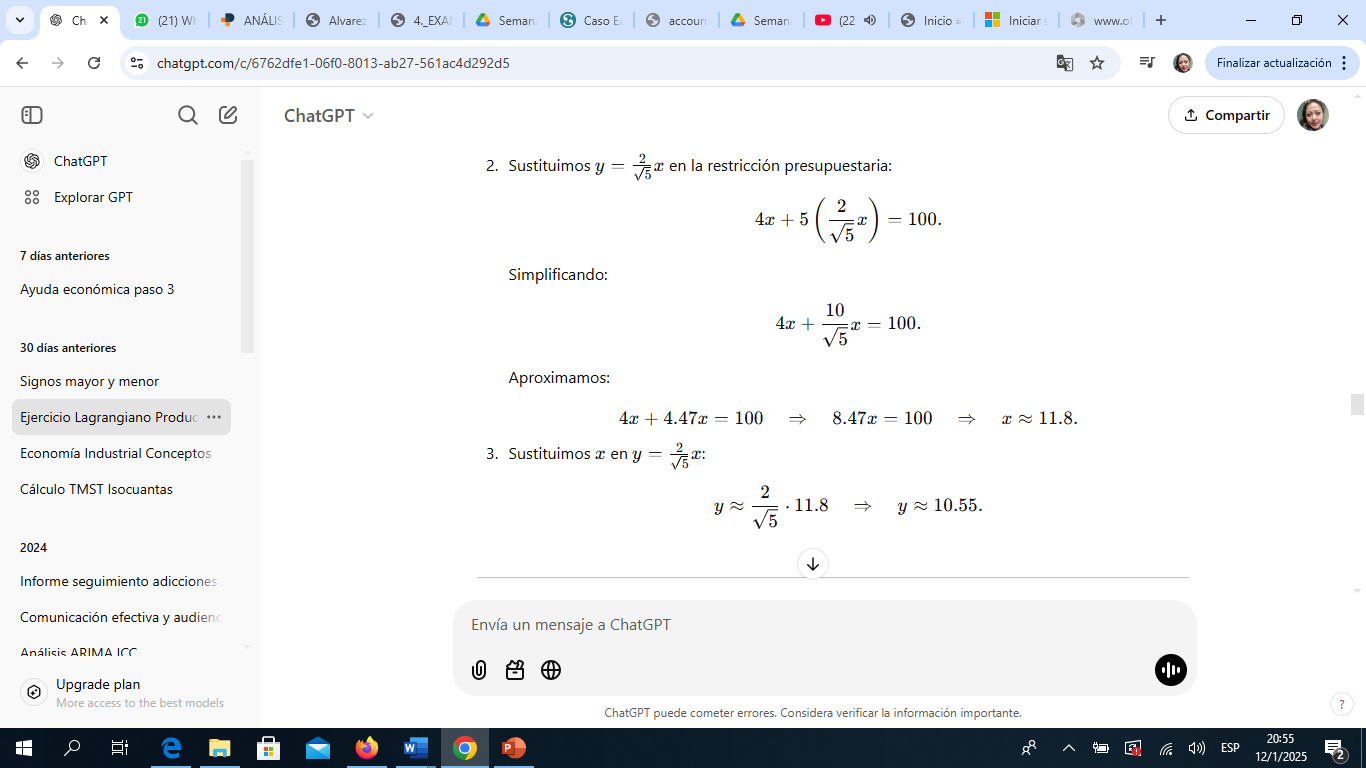 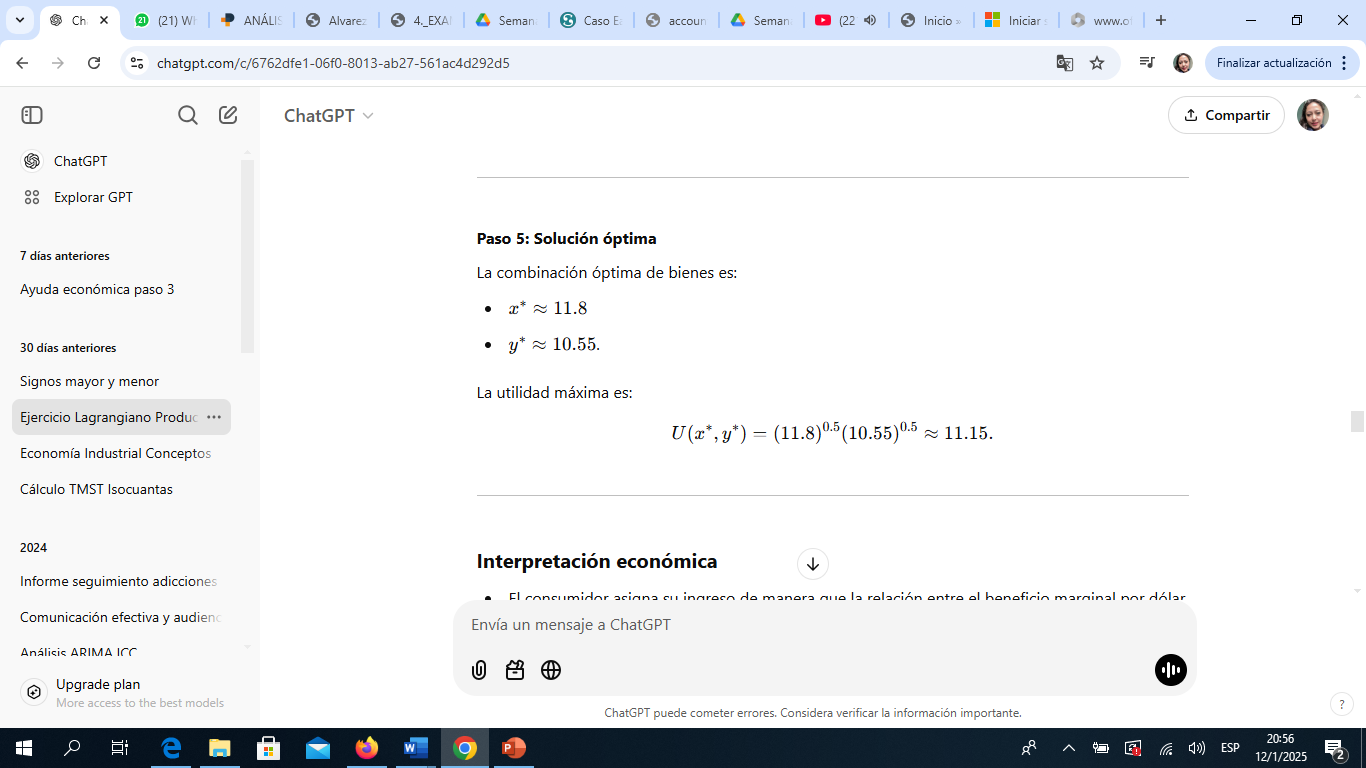 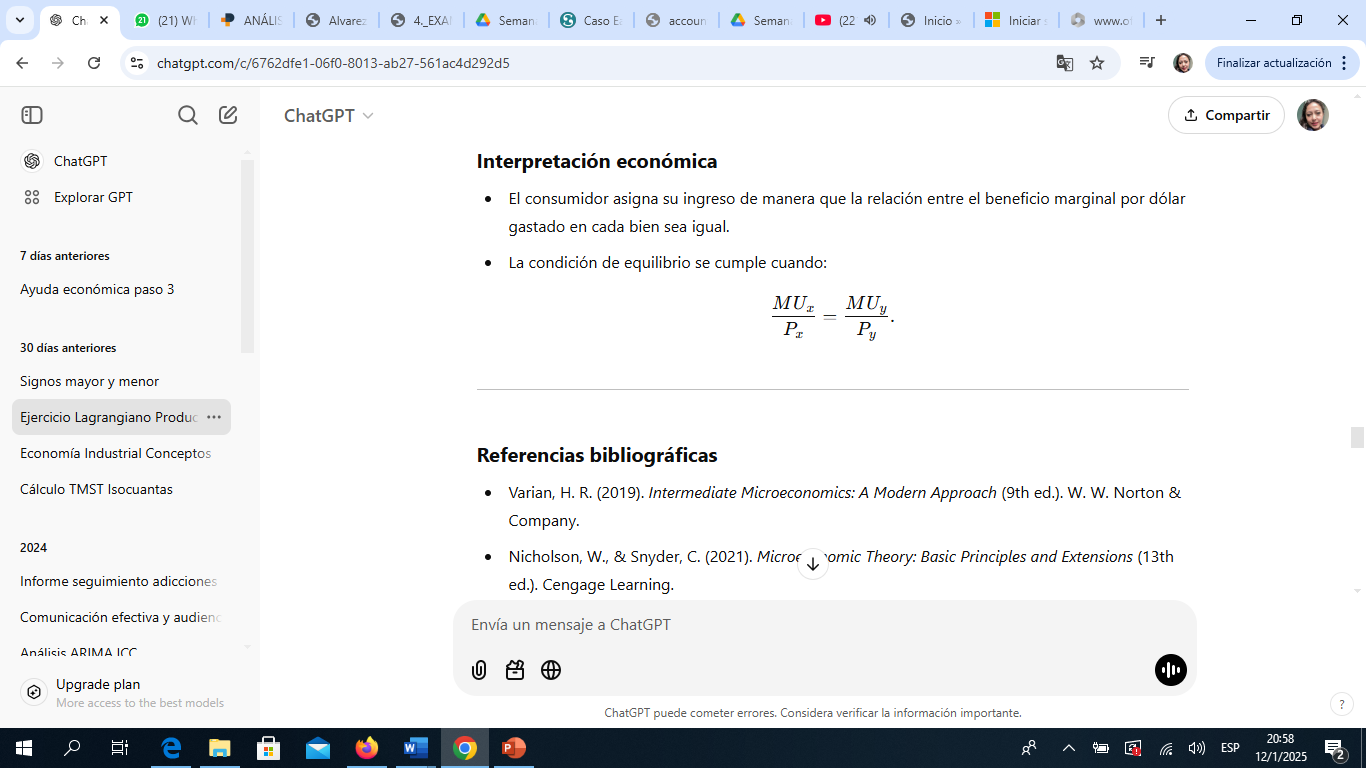